W.10  Student Activity
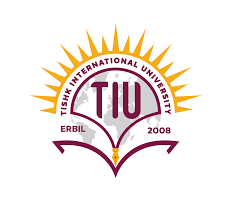 Faculty of Nursing
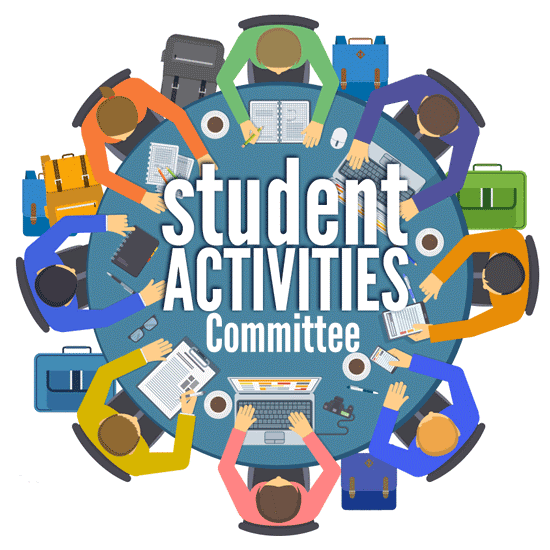 Assist. Prof. Dr. Sangar M. AHMED
Course name : Community Health Nursing 
Week  No. 10  2024-25 
E. mail: sangar.ahmed@tiu.edu.iq
@Dr.Sangar.jaff
Caring Smarter: Integrating AI into Community Health Strategies
By: Arihan Abdullah
Supervised by: Assist. Prof. Dr. Sangar Mohammed AHMED
Table of contents
01
INTRODUCTION
02
Understanding AI in  Healthcare
Current Applications of AI in Community Health Nursing
03
04
Enhancing Community Health Strategies with AI
The Role of Nurses in AI Integration
Introduction
Artificial Intelligence (AI) refers to computer systems designed to mimic human intelligence, enabling tasks like data analysis, decision-making, and automation. In healthcare, AI enhances efficiency, accuracy, and personalized care.

Community Health Nursing focuses on promoting and protecting the health of populations by preventing disease, addressing social factors, and providing education and care in community settings.
Intersection of AI and Community Health Nursing
AI empowers community health nurses by:
 • Analyzing health data to identify trends and risks.
 • Enhancing access to care through telehealth and virtual tools.
 • Improving efficiency in resource allocation and patient education.

Together, AI and community health nursing create smarter, more effective healthcare strategies to improve population health outcomes.
Understanding AI in Healthcare
What is AI?
Artificial Intelligence (AI) mimics human intelligence to perform tasks like learning, problem-solving, and decision-making.

Key Technologies in Healthcare:
 • Machine Learning (ML): Predicts health trends using data.
 • Natural Language Processing (NLP): Processes human language for tools like chatbots.
 • Computer Vision: Analyzes medical images for diagnostics.
Benefits of AI in Healthcare
Personalizes patient care and predicts health risks.
Improves efficiency by automating tasks
Enhances decision-making with data-driven insights.
AI in Community Health Nursing:
AI helps nurses detect risks early, educate patients using virtual tools, and improve access through telehealth.
Current Applications of AI in Community Health Nursing
Chatbots
Patient Monitoring
Provide health education, triage, and appointment scheduling.
AI-powered devices track health data and identify trends for early interventions.
Predictive Analytics
Telehealth
Enhances remote consultations and supports underserved communities.
AI forecasts health risks, aiding in preventive care.
Enhancing Community Health Strategies with AI
Improving Access to Care: AI-powered telehealth and virtual tools bring healthcare to underserved and remote communities.
 Personalized Care Plans: AI analyzes patient data to create tailored interventions and treatment plans.
Health Education Campaigns: AI tools design targeted and effective health promotion programs.
Addressing Social Determinants: AI identifies social factors impacting health, enabling focused community interventions.
Challenges and Ethical Considerations
Data Privacy: Protecting patient information from breaches.
Bias in AI: Ensuring fair and unbiased outcomes.
Ethical Concerns: Balancing technology with human-centered care.
Access Inequality: Bridging gaps in AI availability for underserved communities.
Accountability: Ensuring reliability and clarity in AI-driven decisions.
The Role of Nurses in AI Integration
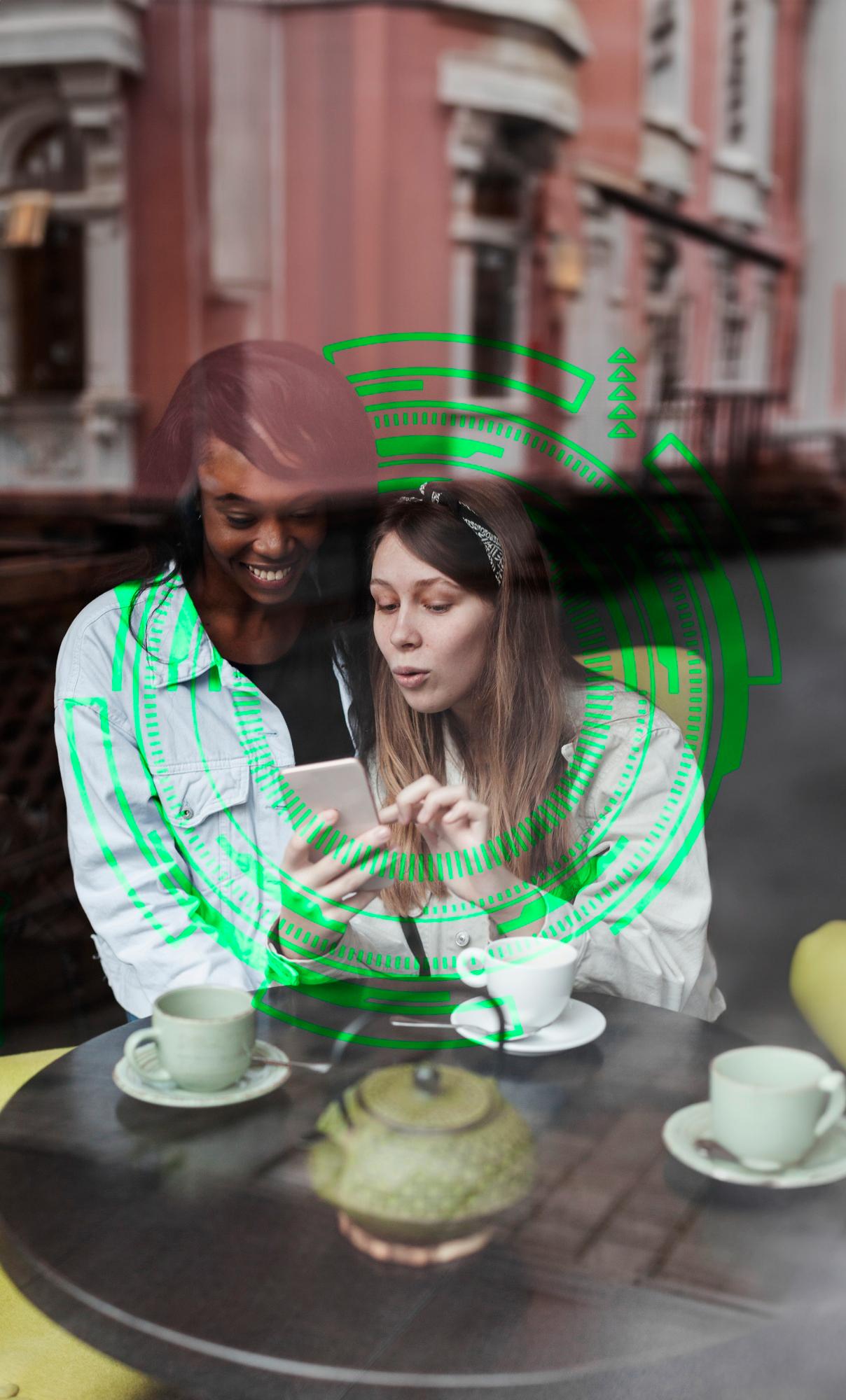 • Embracing Technology: Nurses should adapt to and stay updated on AI tools.
• Collaboration: Working with AI developers to ensure tools meet patient care needs.
• Ethical Advocacy: Ensuring responsible, patient-centered AI use.
• Ongoing Training: Gaining skills to effectively integrate AI into practice.
SUMMARY
As AI continues to transform community health nursing, nurses must develop skills in technology and data analysis, staying updated through training and resources. Embracing AI will enable more efficient, personalized care, but requires adaptation and ethical consideration. In conclusion, integrating AI into community health nursing enhances care delivery, but requires ongoing learning, collaboration, and a commitment to patient-centered practice.
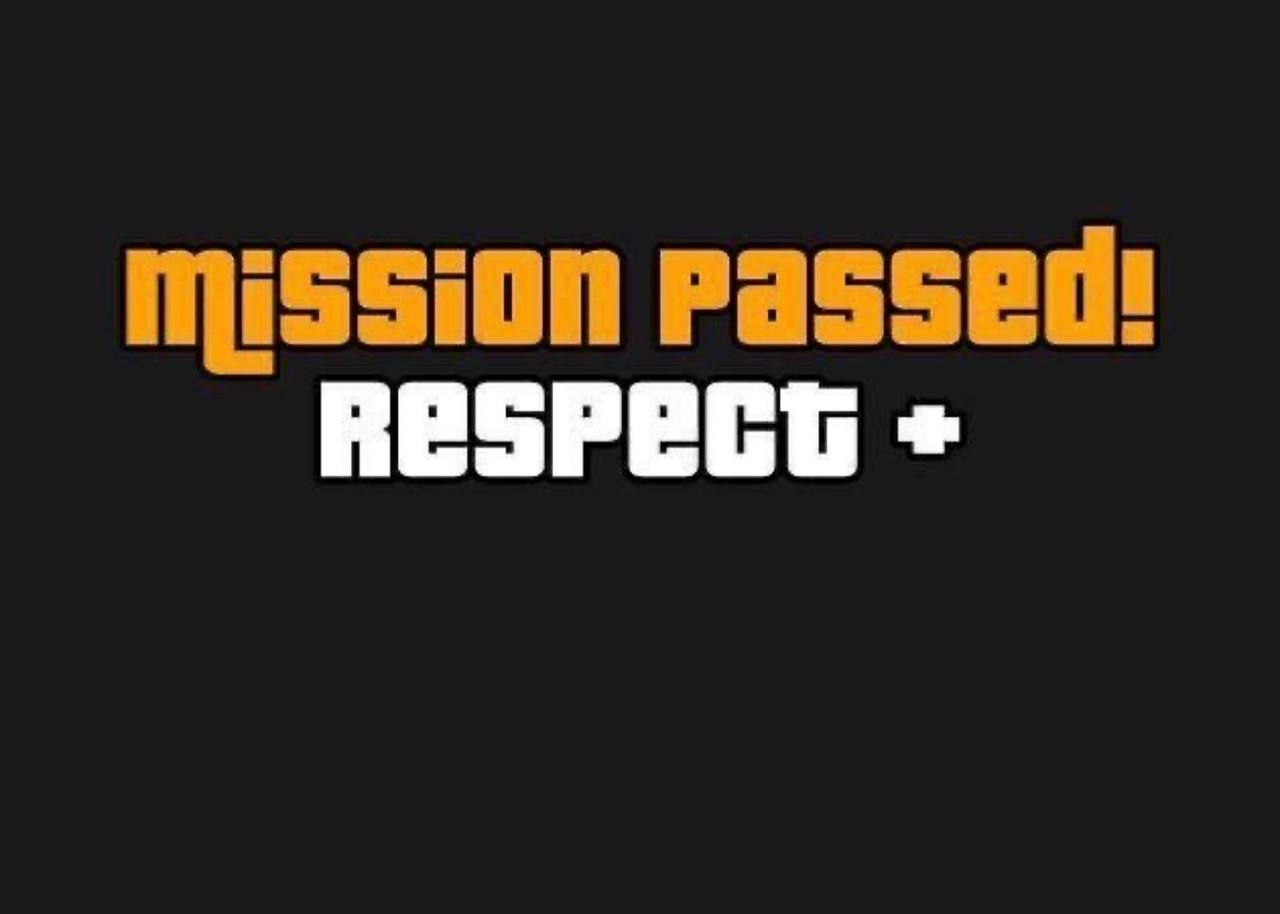